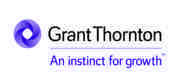 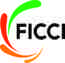 Integrating MSMEs with the Global Value Chain2013
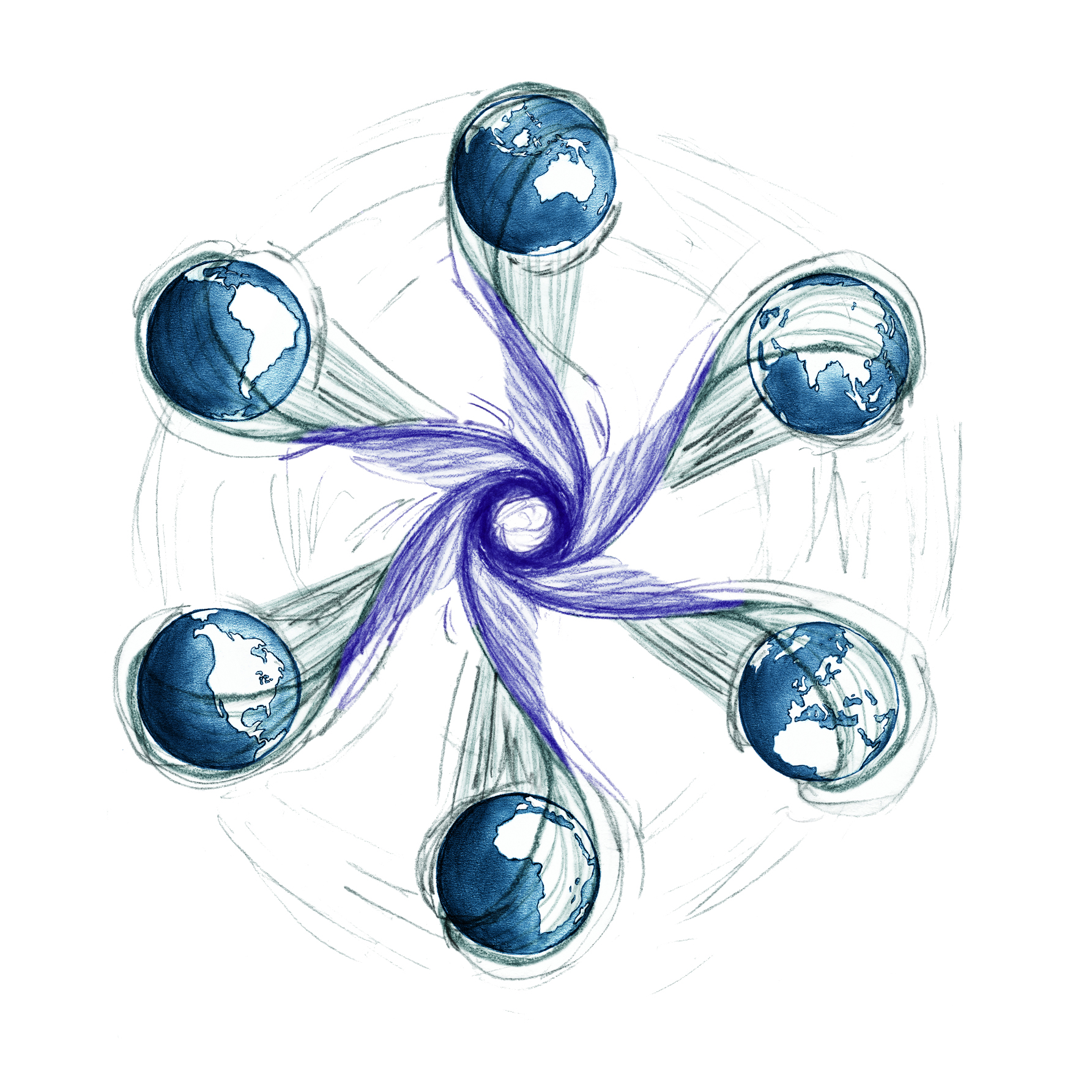 Piyush Patodia
Director – Government & Infrastructure Advisory
Grant Thornton India LLP
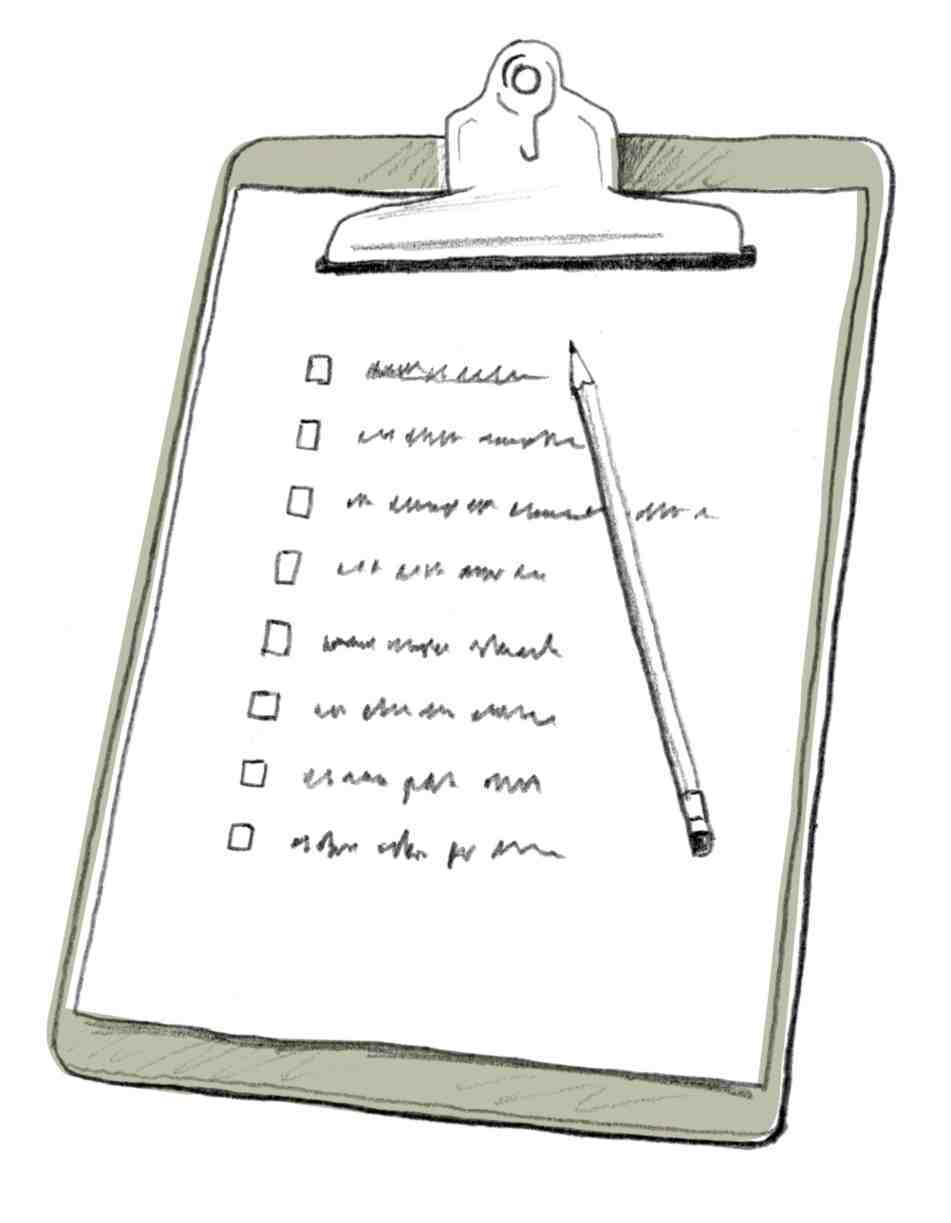 MSMEs and the Global Value Chain
Contents
China: a Perspective
Cluster Development Approach
Survey Results
Way Forward
MSMEs and the Global Value Chain
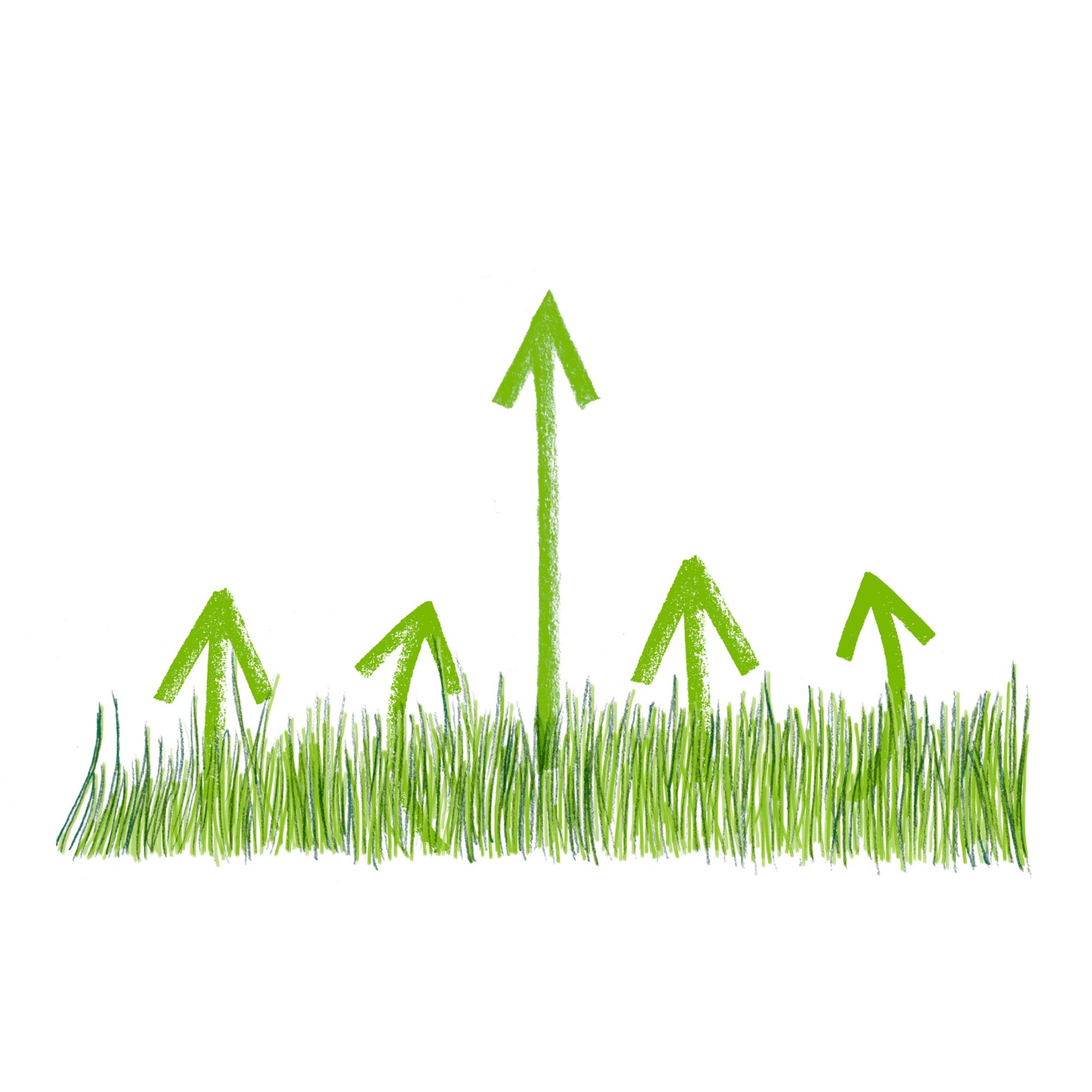 Integration of MSMEs into Global Value Chains
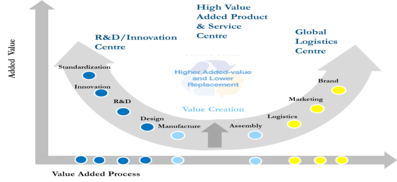 MSMEs key driver of growth in almost all growing economies

In some countries, 90% of all enterprises are MSMEs

MSMEs can create maximum sustainable value by moving up the value chain
MSMEs in developing economies key factor in driving up Global Value Added Trade share

Multinationals look at MSMEs to provide them with flexibility and agility required for an effective Global Value Chain

Dominos among others have developed the local value chain effectively to enhance their value proposition

Maruti Suzuki effectively developed their supplier network to herald a new era in auto components exports
Developing Country Share in Global Value Added Trade
1990
2000
2012
20%
30%
40%
China: a perspective
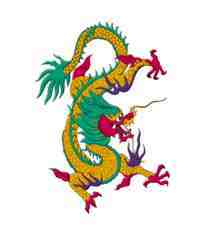 China:  a perspective
Over the last 30 years, China‘s industry has produced a compounded growth rate of 15.6% from almost INR 1, 742 billion in 1980 to over INR 117, 254 billion in 2009 

MSMEs account for generating more than 82% of employment opportunities in China

Processing Trade Regime followed by China
Firms are allowed to import inputs duty free provided they are further used to produce processed goods solely for export promotion to developed countries like USA, UK, etc. 

Geographical proximity
Proximity  of China to its East Asian neighbors, has provided it with the privileged access to the regions of upstream suppliers and downstream markets
Michael Bloomberg:
"China is investing in factories in Eastern Europe, not because their labour costs are lower, but because they want to be closer to their markets"
Abdul Kalam:
"One lesson that every nation can learn from China is to focus more on creating village-level enterprises, quality health services and educational facilities"
Apple: a case study
An estimated 90 percent of Apple parts are manufactured outside US. Advanced semiconductors come from Germany and Taiwan, memory from Korea and Japan, display panels and circuitry from Korea and Taiwan, chipsets from Europe and rare metals from Africa and Asia. All of it is put together in China

Why China?

China is a lot closer to the raw materials than America
China provided engineers at a scale the United States could not match. Apple had forecast it would take as long as 9 months to find those many qualified engineers in the United States. In China, it took 15 days
Support by the government and huge amounts of subsidies on import of raw material for the purpose of export at the end of the production, special government fund to support technology innovation of MSMEs
China's factories are now far bigger than those in the US. They can hire (and fire) tens of thousands of workers practically overnight
China now has a far bigger supply of appropriately-qualified engineers than the U.S. 
China's workforce is much hungrier and more frugal than many of their counterparts in the U.S.
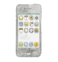 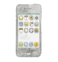 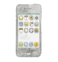 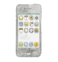 Cluster Development Approach
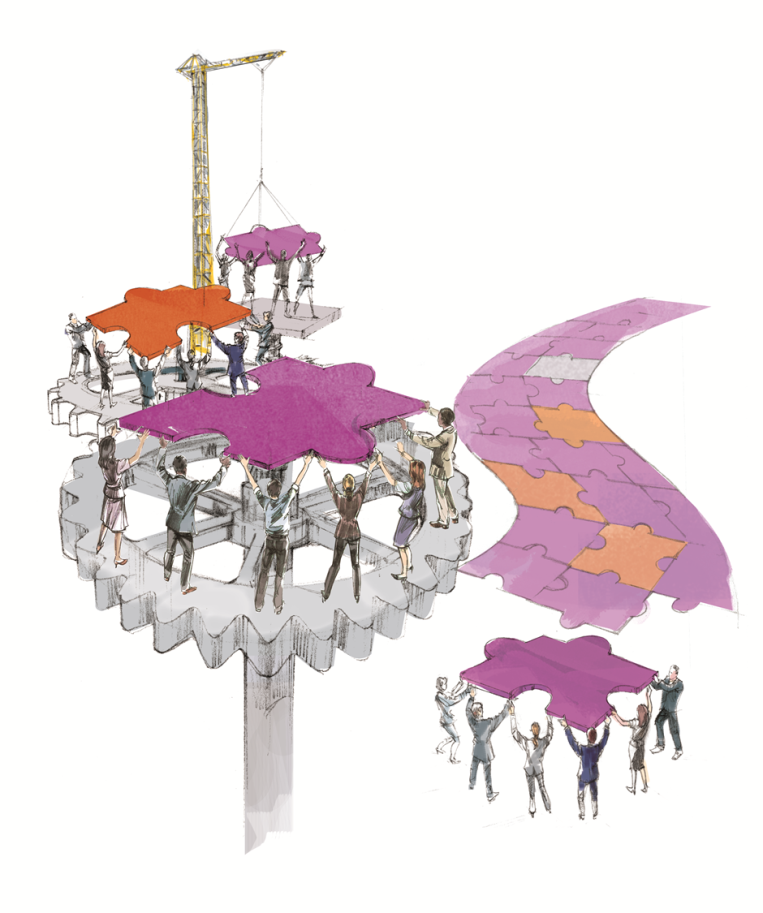 Cluster development approach
Clusters establish common opportunities in MSMEs like:

Collective benefits

Favor the creation of providers of specialised technical, administrative and financial services

Create a conductive environment for the development of inter-firm co-operation
Clusters contribute 60% of the manufactured exports from India.

Rs. 4,500 Crores to be invested for Cluster Development in the next 5 years
Approaches
Cluster Development programs of the Government provide:

Infrastructure creation for Industry.
Capacity building for existing and new clusters
Viability Gap Funding to make new clusters economically viable
Other incentives for promoting the clusters approach
Existing clusters

Focusing on modernisation, upgradation and performance of existing clusters in India

MSE-CDP
IIUS
Infused clusters

Promotion of cluster development in close geographical proximity
Plastic parks
Mega Food Parks
Textile Parks
Leather Parks
Pharmaceutical Parks
Benefits of Integration
Integration of MSMEs into Global Value Chains
Greater flexibility and reduced costs for global organisations from all aspects of production

Provides MSMEs and global organisations the ability to cross leverage each other's strengths and enable them to tap into innovations while achieving economies of scale as well

Providing global organisations with greater geographical reach

Enables large corporations to focus on their strategic capabilities and high value add activities like research & development, branding, marketing etc.

Increase industrial capabilities, enable modernisation and capacity building of MSMEs

Provide access to finance to MSMEs through their global partners
Mega Food Park case study
Abstract:
Mega Food parks are expected to make optimum use of the Agri raw materials

Current Status:
13 parks out of 30 have completed their tendering process and contracts have been awarded towards various components of basic enabling, core processing and non-core infrastructure

Investment Required:
An investment of Rs 250 crore is required 

Government Assistance:
The Ministry of Food Processing provides assistance up to 50% of the project cost (excluding land cost)
The Government has ensured a subsidy for project viability, which ensures an IRR (Internal rate of return) of 13-16%, post subsidy
Vision 2015 – Strategy and Action Plan goals to enhance:

Level of processing of perishables from 6% to 20%;
To increase value addition from 20% to 35%; and
To increase India's share in global food trade from 2%to 3%.
Survey Results & Analysis
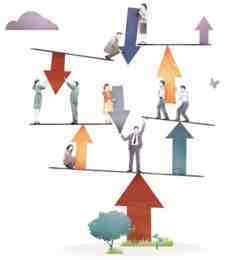 Background
Sector profile of participants
Survey on Indian MSMEs conducted by Grant Thornton and FICCI

To gauge the Indian business environment vis-à-vis its integration with the Global Value Chain

Results also highlighted the challenges faced by Indian MSMEs
Respondent Demographics
23%
22%
20%
6%
29%
Almost 60% of organisations had turnover of less than Rs. 10 Crores

Respondents were operating in both lines of business B2B and B2C 

B2B businesses catering to Manufacturing Units, Service Sector and Government Organisations
Turnover
Industrial
Services
Automobile
F&B
Others
13%
1%
13%
>500 crore
Rs 200-500 crore
Rs 50-200 crore
58%
15%
<10 crore
Rs 10-50 crore
Survey Results & Analysis
More than 70% respondents still depend on referrals and networking for business development

Almost 90% of respondents were looking at expansion opportunities and almost all of them were looking to do so within the next 3 years

Compliance requirements and lack of contact with MNCs were highlighted as the major challenges in doing business with global organisations

Quality and pricing emerged as the primary reasons for Multinational Corporations to collaborate with Indian MSMEs

Indian organisations were rated very highly by their global partners on quality and ethical trading

Regulatory compliances, availability of finance and scale of operations emerged is the major issues currently being faced by Indian MSMEs

Availability of cheaper imports was not considered a threat by Indian MSMEs

Over 70% of Indian MSMEs were using Social Media and Online Media to reach to their customers
Way Forward
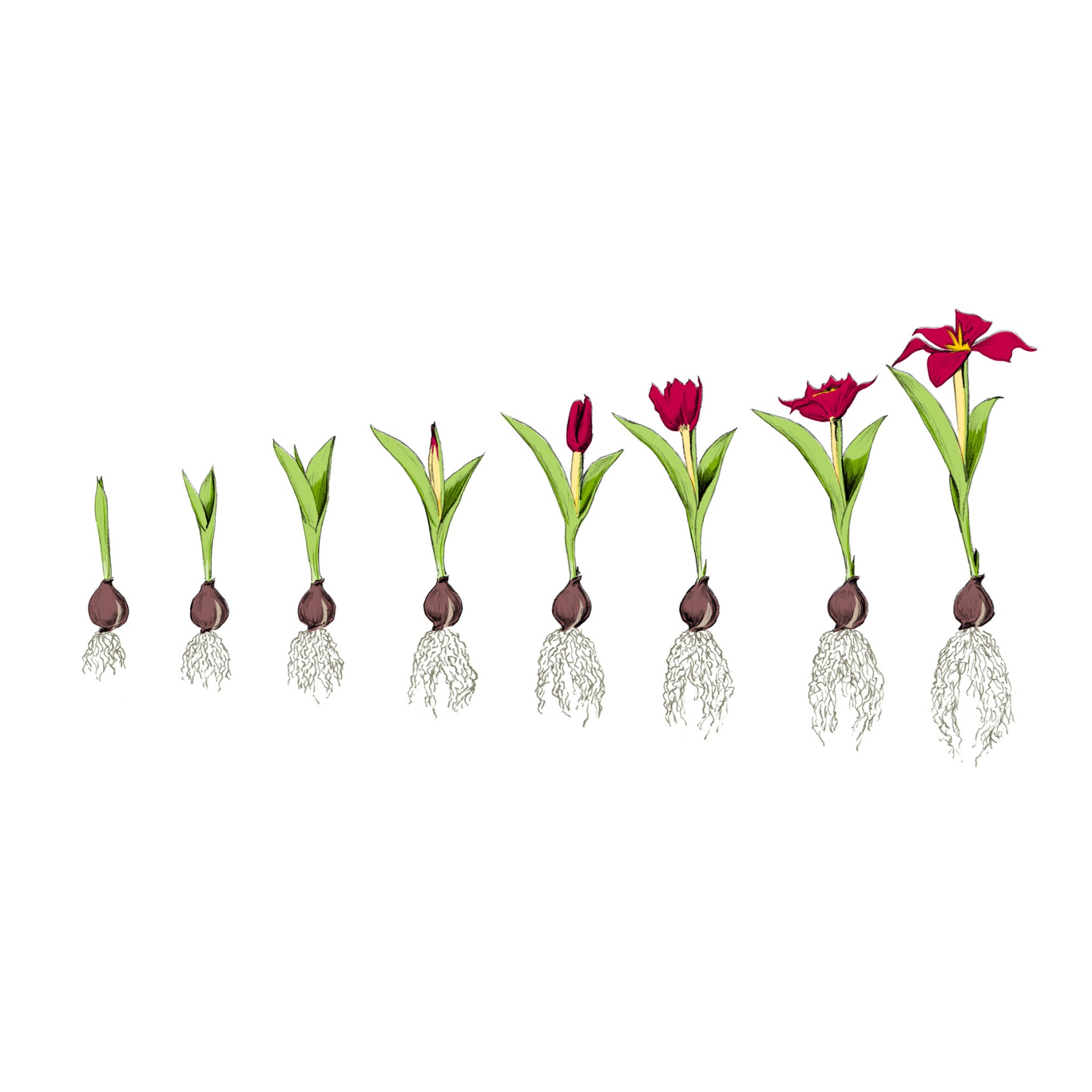 The way forward
Develop effective clusters in key sectors of growth through effective capacity building and training at the State and District Levels.
Focus of Clusters should be on developing capabilities to deliver value added products and services, so that effective integration of MSMEs can happen across the value chain.
Conduct training and coaching programs for training MSMEs on global standards & educate them on how to effectively target Global Value Chains.
Encourage Multinational Corporations and large Corporates to develop key vendor capabilities so that the product and service offering of the vendors can be enhanced, and thereby enable them to move up the value chain.
Greater impetus needs to be put on Research & Development and Innovation. Thus, creating intellectual assets which can be leveraged for faster growth.
Utilization of new age marketing techniques can ensure deep reach without a lot of capital spending. Collaborative marketing offers opportunities to develop customers quickly and effectively by servicing multiple client requirements.
Raising finances on alternative means including private equity can provide the trigger for MSMEs for faster, inclusive growth.
The government should facilitate ease of doing business for MSMEs, since compliances and regulatory hindrances are one for the key challenges being faced by them currently.
Contact us
Piyush Patodia
Director
Government Infrastructure AdvisoryGrant Thornton India LLP
M +91 98103 07355
E piyush.patodia@in.gt.com
About Grant Thornton International 
Grant Thornton International is one of the world’s leading organisations of independently owned and managed accounting and consulting firms. These firms provide assurance, tax and specialist advisory services to privately held businesses and public interest entities. Clients of member and correspondent firms can access the knowledge and experience of more than 2400 partners in over 100 countries and consistently receive a distinctive, high quality and personalised service wherever they choose to do business. Grant Thornton International strives to speak out on issues that matter to business and which are in the wider public interest and to be a bold and positive leader in its chosen markets and within the global accounting profession.

About Grant Thornton India LLP
Grant Thornton India LLP is a member firm within Grant Thornton International Ltd. The firm is one of the oldest and most prestigious accountancy firms in the country. Today, it has grown to be one of the largest accountancy and advisory firms in India with nearly 1,100 professional staff in New Delhi, Bengaluru, Chandigarh, Chennai, Gurgaon, Hyderabad, Kolkata, Mumbai and Pune, and affiliate arrangements in most of the major towns and cities across the country.

Grant Thornton India LLP (formerly Grant Thornton India)  is registered with limited liability with identity number AAA-7677 and its registered office at L-41 Connaught Circus, New Delhi, 110001.

© Grant Thornton India LLP. All rights reserved.